Algebra through the Lens of Functions
advisorname@pdst.ie
Workshop Resources
https://padlet.com/angeladwane/Algebra2020
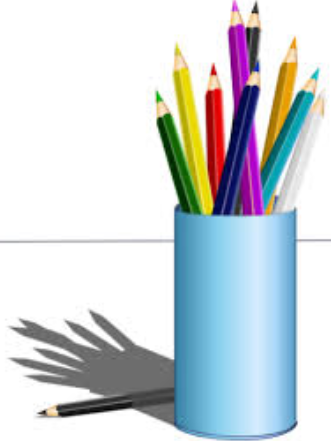 Key Messages
By engaging deeply with functions at Junior Cycle, students acquire the conceptual understanding and skills to understand functions at Senior Cycle.
Multiple representations are important for sense making, for developing deep conceptual understanding and for developing adaptive thinking.
Learning Outcomes
By the end of this workshop we will understand:
that allowing students to engage with rich, open tasks will encourage them to become more confident in their mathematical ability, develop their critical thinking skills and will provide them with the tools needed to attempt unseen problems.
teaching algebra through functions is an approach that will allow students to make sense of algebraic procedures and will encourage a positive disposition towards their mathematics.
Introduction
Reflection
What challenges for teachers and barriers to students’ learning are presented by the teaching of algebra and functions?
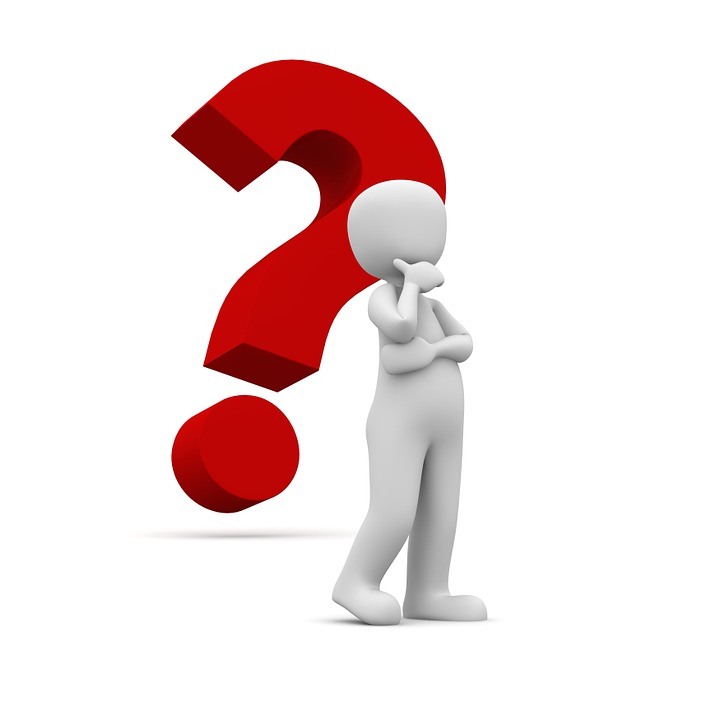 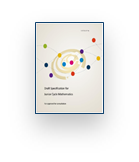 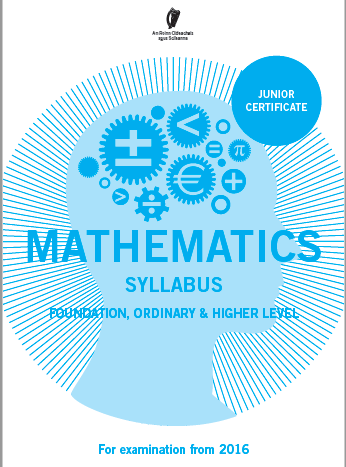 Junior Cycle Specification
“Learners explore and analyse the relationships between tables, diagrams, graphs, words, and algebraic expressions as representations of functions”-pg 11 JC Specification
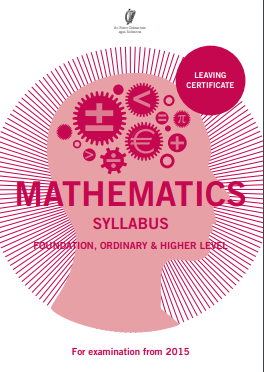 Leaving Cert Syllabus
Learners build on their proficiency in moving among equations, tables and graphs and become more adept at solving real-world problems” - pg 35 LC Syllabus 

“The relationship between functions and algebra is further emphasised and learners continue to connect graphical and symbolic representations of functions”- pg 40 LC Syllabus
International Research
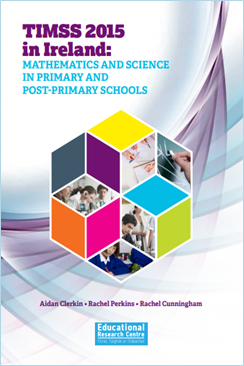 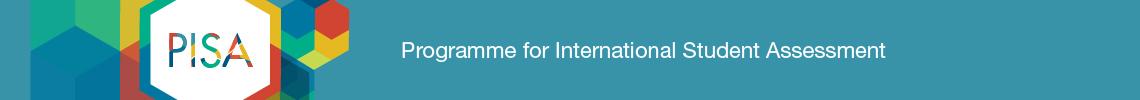 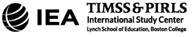 Chief Examiners Report JC 2015
“2x was often confused with x2” (JC HL)
“Those who did use algebraic manipulation often displayed a general idea of what to do, but were unable to carry out the procedures accurately” (JC OL)
“candidates appeared to have difficulty understanding the significance of m and c when a line is written in the form y = mx + c.”(JC HL & OL)
Chief Examiners Report LC 2015
“The idea of a function cuts across all of the syllabus strands, and might be profitably learned in this way rather than as a stand-alone strand in itself. It could be pointed out that the majority of these skills and concepts should be acquired at junior cycle and that all that should be needed as one progresses through the Leaving Certificate course is that they be consolidated and improved”
Problem Solving
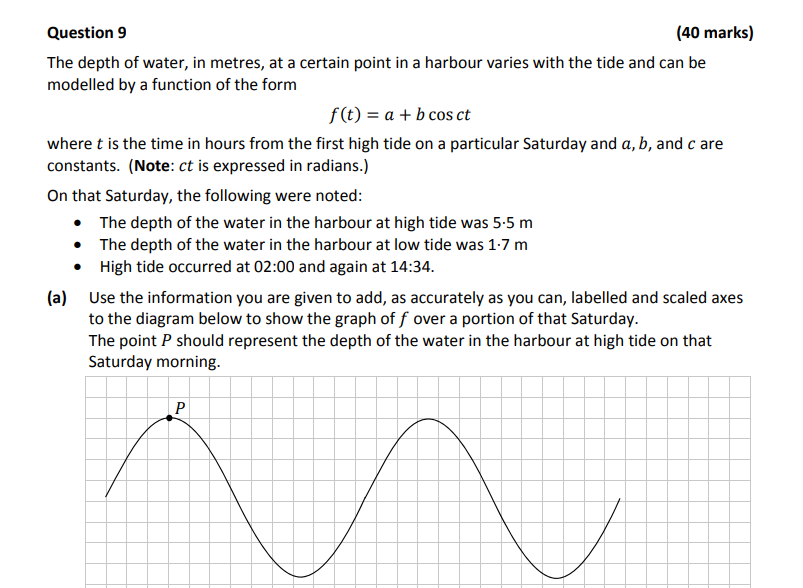 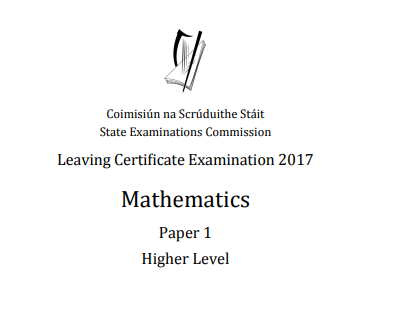 Introducing Quadratic Functions
JC Specification
AF1: Students should investigate patterns and relationships:
represent these patterns and relationships in tables and graphs
generate a generalised expression in words and algebraic expressions and fluently convert between each representation 
categorise patterns as linear, non-linear, quadratic, and exponential using their defining characteristics
JC Specification
Students should investigate patterns and relationships:
represent these patterns and relationships in tables and graphs
generate a generalised expression in words and algebraic expressions and fluently convert between each representation 
categorise patterns as linear, non-linear, quadratic, and exponential using their defining characteristics
-JC Specification page 18 AF1
Prior Knowledge
Exploration of linear patterns
Creating and interpreting graphs of linear functions
Critical points of a linear function
Understanding of a variable and constant
Rate of change of a linear function
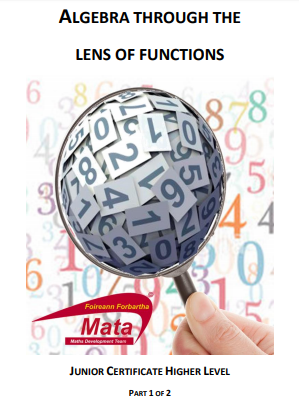 Prior Knowledge
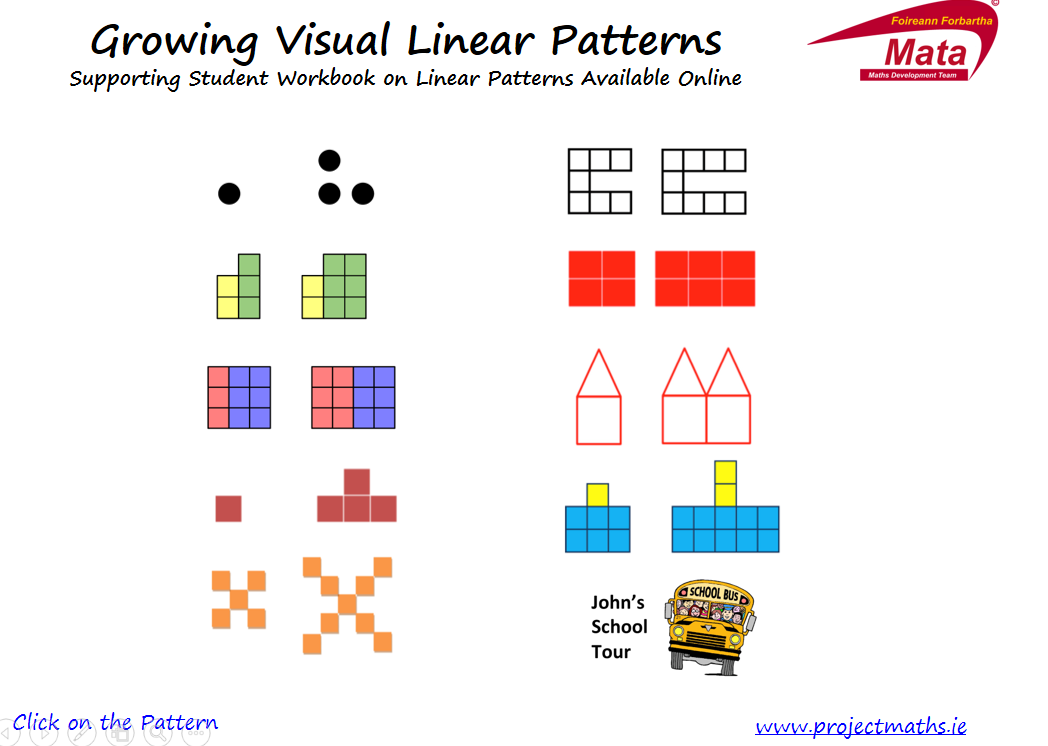 Exploration of linear patterns:
Expressions
Equivalence
Distribution
Multiple Representations
Activity
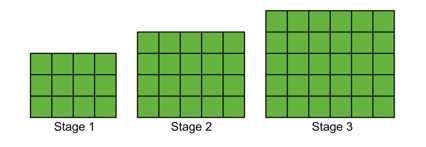 How many blocks in the 50th stage?
Activity
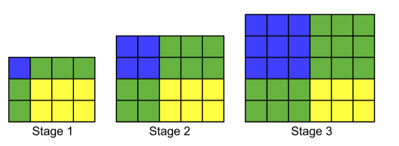 How many blocks in the 50th stage?
Activity - Solutions
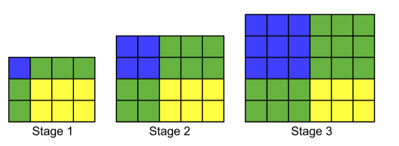 How many blocks in the 50th stage?
Multiple Representations
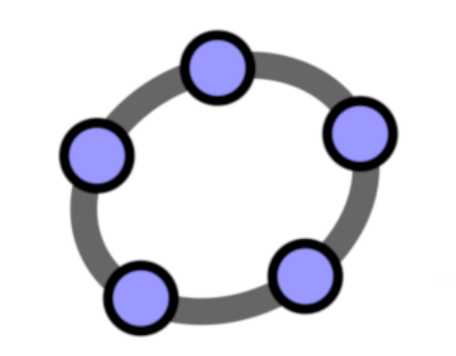 Activity - Extensions
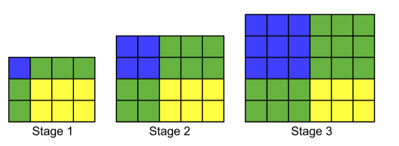 Which stage has 90 squares?
Quadratic Patterns
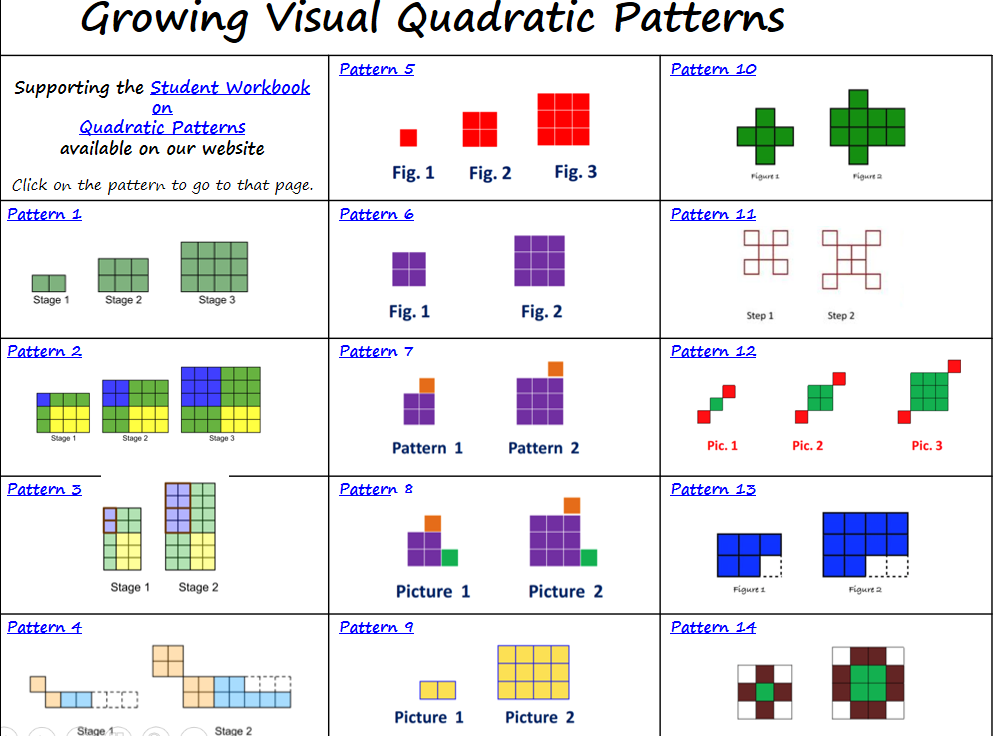 Future Learning 
Solving Quadratic Equations
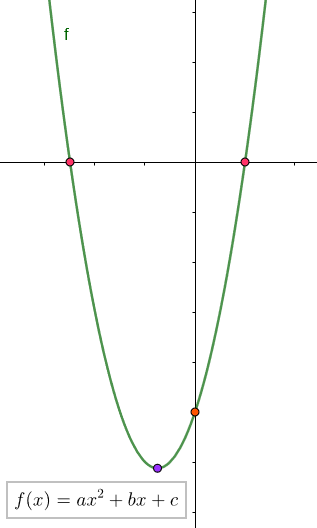 Key Features of Quadratic Functions
Graphical Solutions to Algebraic Inequalities
Analysing the Table of Values of Quadratic Functions in Greater Depth
Summary
Students are introduced to new algebraic procedure through the exploration of patterns.
Students see the need for new strategies.
Students make sense of their learning.
Students maintain a positive disposition to their mathematics.
Key Features of functions
1. The domain and range 
2. Where the graph of the function meets the axes 
3. Things that remain constant and those that vary in the function
4. The behaviour of the graph of the function 
5. The rate of change of the function
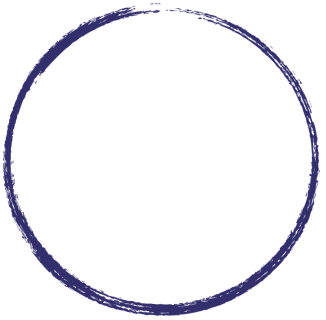 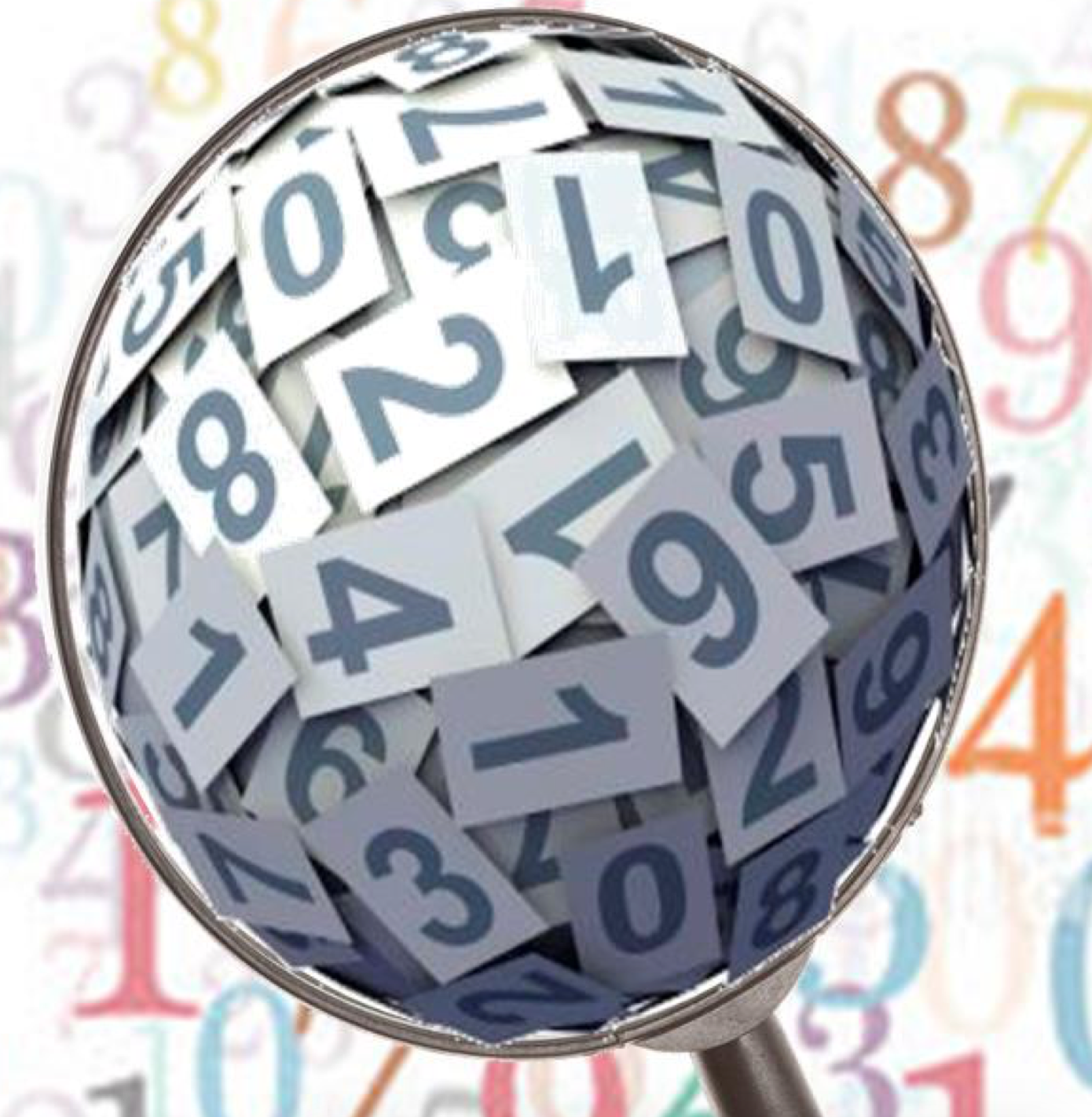 Introducing Algebra through Linear Patterns
pdst.ie/schoolsupport
Exploring the properties of a Quadratic Function
Prior Knowledge
Exploration of quadratic patterns
Creating and interpreting graphs of quadratic functions
Recognising that the rate of change of a quadratic function is not constant
Solving quadratic equations (by trial & improvement)
Generating, manipulating (distributing multiplication, equivalent expressions…)and using quadratic expressions from a pattern
Junior Cycle Specification
AF1: Students should investigate patterns and relationships:
represent these patterns and relationships in tables and graphs
generate a generalised expression in words and algebraic expressions and fluently convert between each representation 
categorise patterns as linear, non-linear, quadratic, and exponential using their defining characteristics
AF2: Students should investigate situations in which letters stand for quantities that are variable so that they can:
a. generate and interpret expressions in which letters stand for numbers
b. find the value of expressions given the value of the variables
c. use the concept of equality to generate and interpret equations
28 Minutes to Design a Rich Task
Work through an activity around this for students. 
What would you want them to do?
What questions could you ask?
What would you want them to learn from this?You will then have 5 minutes to present and explain your work to another group.
Activity A
A farmer has 20m of fencing to enclose a sheep pen. He wants to make the “biggest” pen possible. We want you to make an activity around this for students. What would you want them to do?
Table: How much scaffolding is needed? Domain/range, Discrete vs continuous
Graph: graph setup, sense making, recognising/understanding key points and symmetry (paper folding?), u/v shaped parabolas, transformations??
Algebraic expression: formulating the expression, expanding brackets, factorising, solving equations, Finding roots and understanding their meaning in context
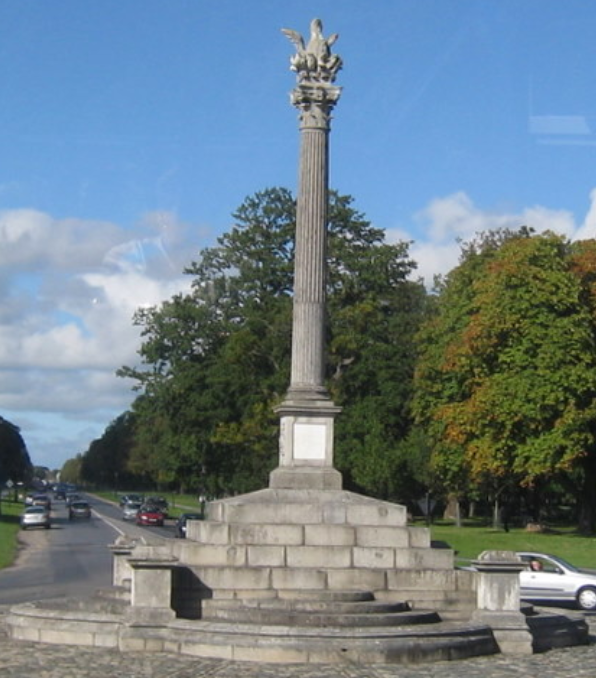 Activity B
The function l(x) below gives the approximate length of the shadow created by the Phoenix Monument on Saturday 30th of March 2019 from 09.00 to 15.00
		l(x) = 6.8(x - 3.1)2 + 5  
Where l(x) is the length of the shadow in metres, and x is the time in hours after 09.00
We want you to make an activity around this for students. What would you want them to do?
Graph: Domain/range, Discrete vs continuous, graph setup, sense making, recognising/understanding key points and symmetry (paper folding?), transformations (hour change, measure from centre of monument vs. from edge of steps??
Algebraic expression: solving equations, working with complete square form (identifying shape and turning point)
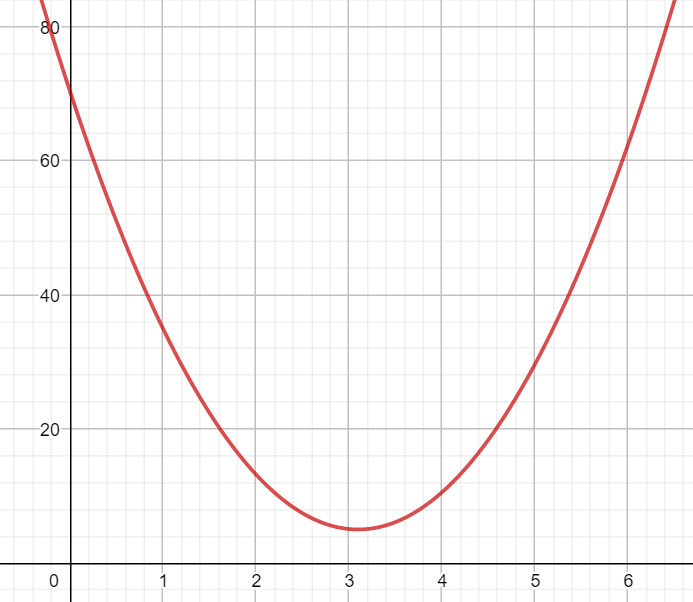 Developed Task Cards on Padlet
https://padlet.com/angeladwane/Algebra2020
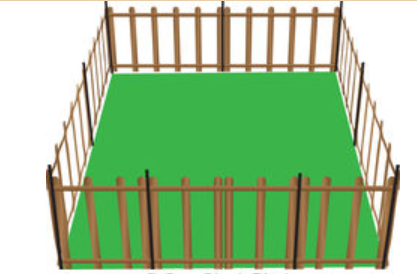 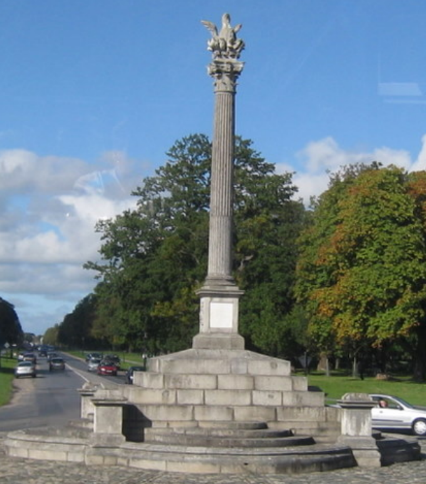 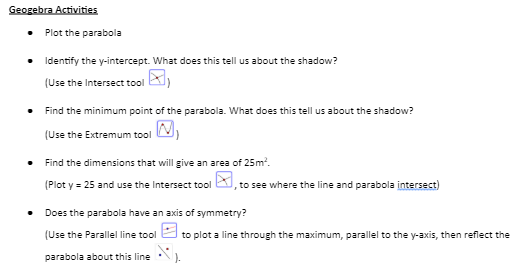 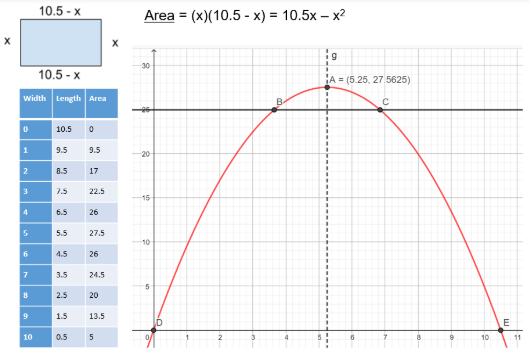 Key Features of functions
1. The domain and range 
2. Where the graph of the function meets the axes 
3. Things that remain constant and those that vary in the function
4. The behaviour of the graph of the function 
5. The rate of change of the function
Reflection
Challenges of teaching Algebra & Functions
How would engaging with these elements of the learning activities combat the challenges mentioned earlier in the workshop?
Using Patterns
Using multiple representations
Problem Solving
Real Contexts
Transformations of Quadratic Patterns
JC Specification
Students should investigate functions so that they can:
demonstrate understanding of the concept of a function
represent and interpret functions in different ways—graphically, diagrammatically, in words, and algebraically 
-JC Specification page 17 AF7
JC Specification
AF7: Students should investigate functions so that they can:
demonstrate understanding of the concept of a function
represent and interpret functions in different ways—graphically, diagrammatically, in words, and algebraically
Transformations
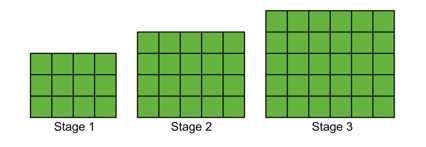 Student’s expressions:
b = s2+5s + 6
b=(s+2)(s+3)
What would happen if we: 
add 2 blocks to each stage?
double the amount of blocks in the pattern?
add 2 to our stage number?
Changing the output
Adding a constant
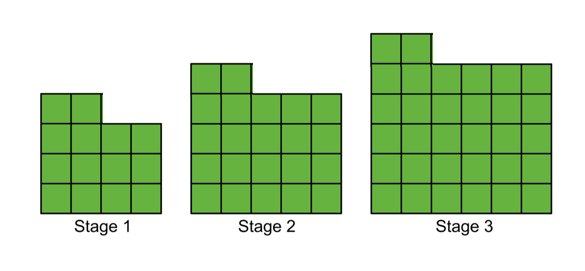 Student original expressions:
b = s2+5s + 6
b=(s+2)(s+3)
What would happen if we added 2 blocks to each stage?
b = s2+5s + 6 + 2
b = s2+5s + 8
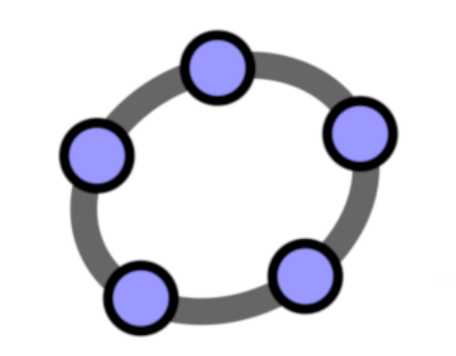 Changing the output
Multiplying by a constant
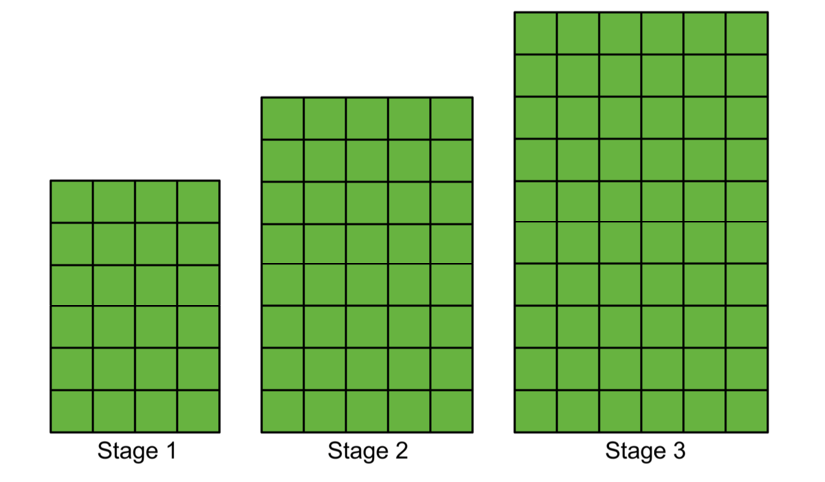 Student original expressions:
b = s2+5s + 6
b=(s+2)(s+3)
What would happen if we doubled the amount of blocks in the pattern?
b=2(s+2)(s+3)
b=2(s2+5s+6)
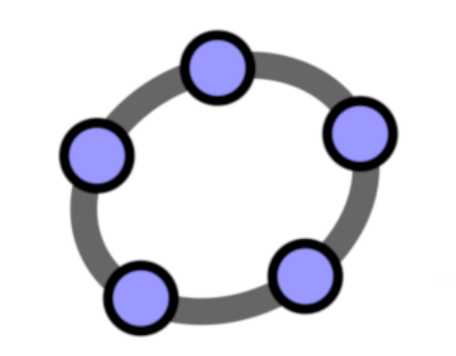 Changing the input (stage number)
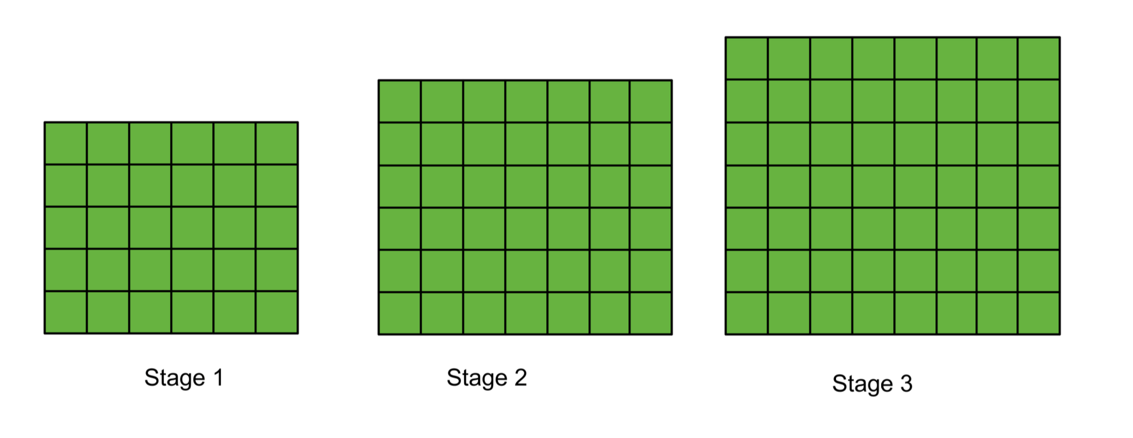 Student original expressions:
b = s2+5s + 6
b=(s+2)(s+3)
What would happen if we add 2 to our stage number?
b=(s+4)(s+5)
b=(s+2)2+5(s+2)+6
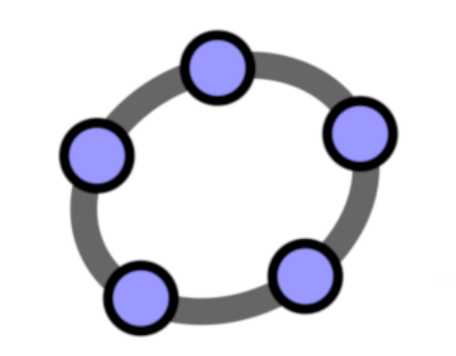 Changing the function
Add a column
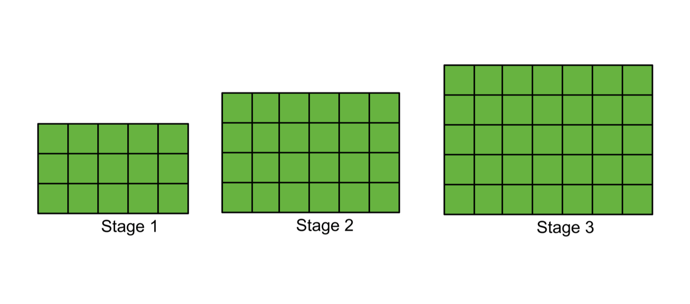 Student original expressions:
b = s2+ 5s + 6
b=(s+2)(s+3)
What would happen if we added an additional column?
b = (s+2)(s+3 +1)
b = (s+2)(s+4)
b = s2+ 6s + 8
Changing the function
Adding a row
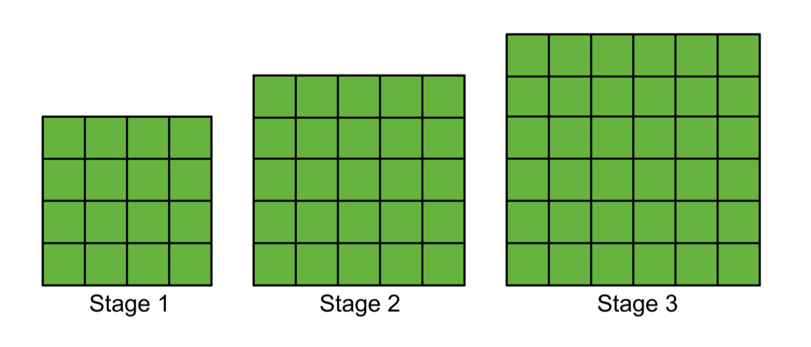 Student original expressions:
b = s2+5s + 6
b=(s+2)(s+3)
What would happen if we add a row?
b=(s+3)(s+3)
b=(s+3)2
Transformation of continuous functions
https://www.geogebra.org/m/zj5ryyUp




https://www.geogebra.org/classic/a6cddta6
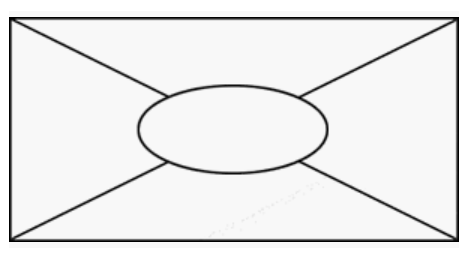 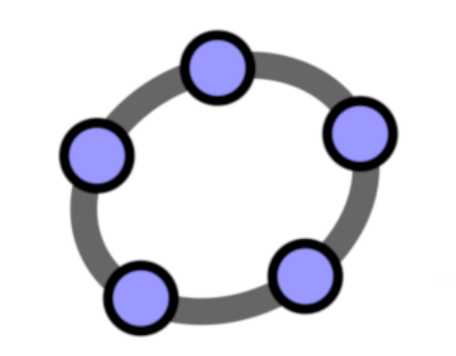 Key Features of functions
1. The domain and range 
2. Where the graph of the function meets the axes 
3. Things that remain constant and those that vary in the function
4. The behaviour of the graph of the function 
5. The rate of change of the function
Re-cap of workshop so far...
Quadratics Growing Pattern
Quadratics in Context
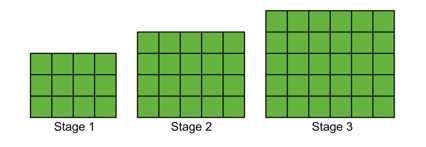 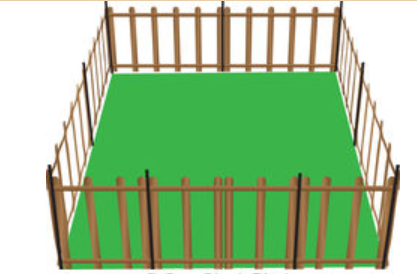 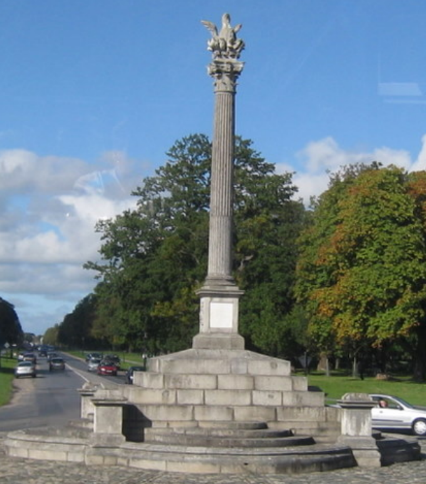 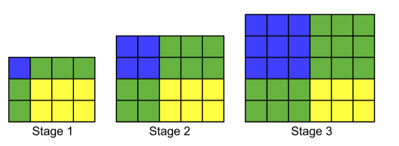 Chief Examiners Report LC 2015
“The idea of a function cuts across all of the syllabus strands, and might be profitably learned in this way rather than as a stand-alone strand in itself. It could be pointed out that the majority of these skills and concepts should be acquired at junior cycle and that all that should be needed as one progresses through the Leaving Certificate course is that they be consolidated and improved”
Key Features of functions
1. The domain and range 
2. Where the graph of the function meets the axes 
3. Things that remain constant and those that vary in the function
4. The behaviour of the graph of the function 
5. The rate of change of the function
Exploring Functions
Link to the Syllabus
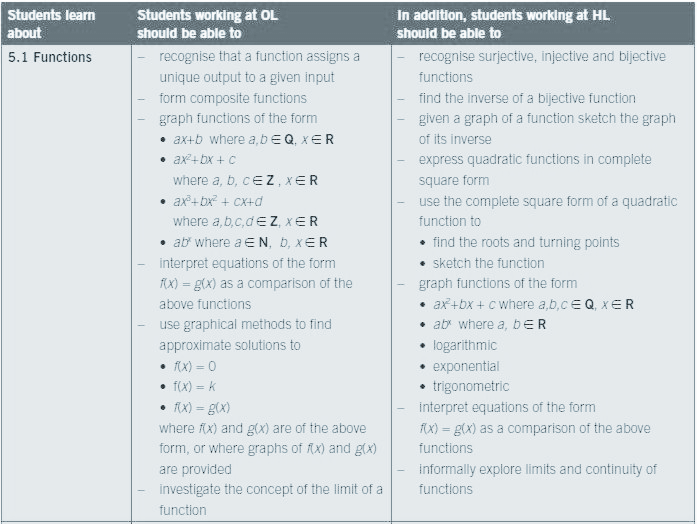 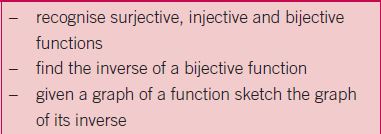 Activity
Match the algebra with the graph
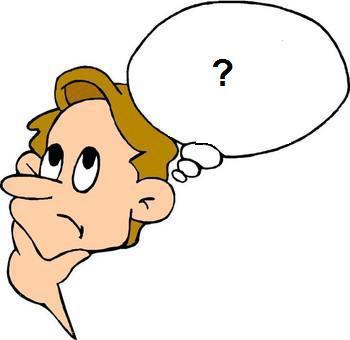 Decide whether it is a function and if so, classify it as injective, surjective or bijective
Solutions
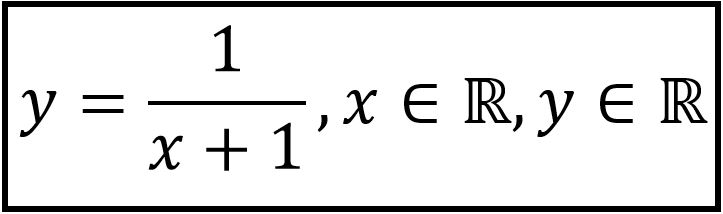 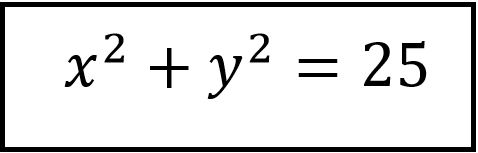 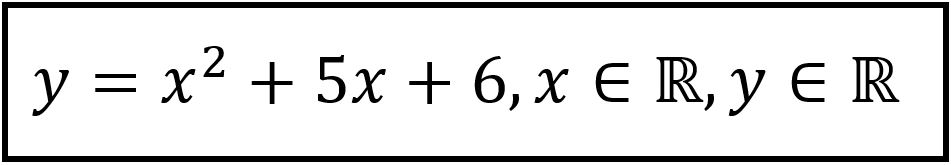 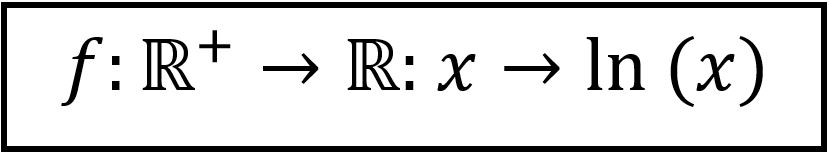 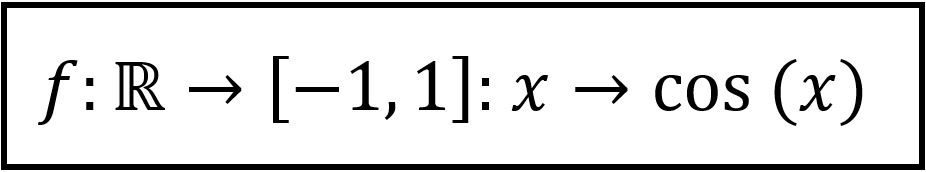 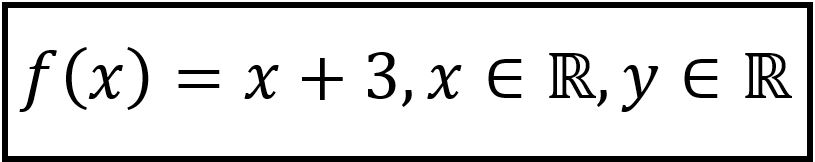 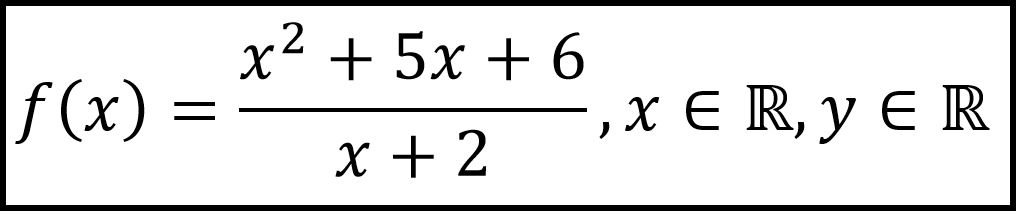 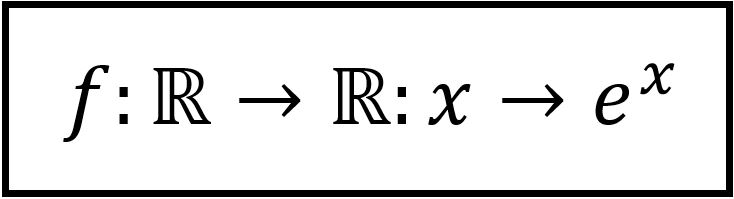 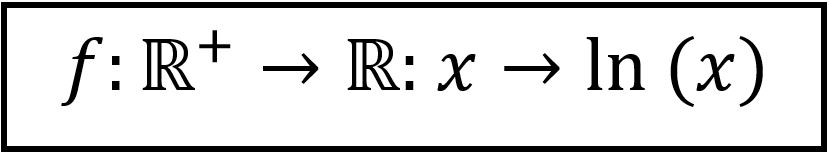 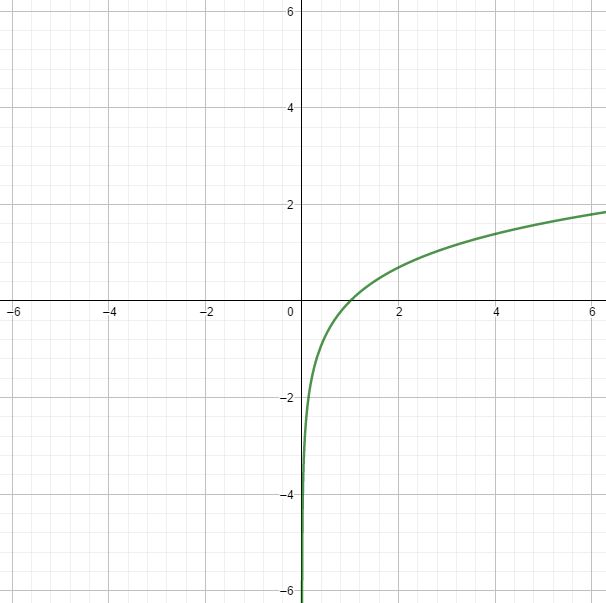 Bijective Function
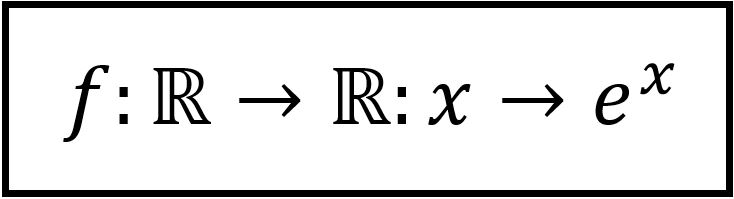 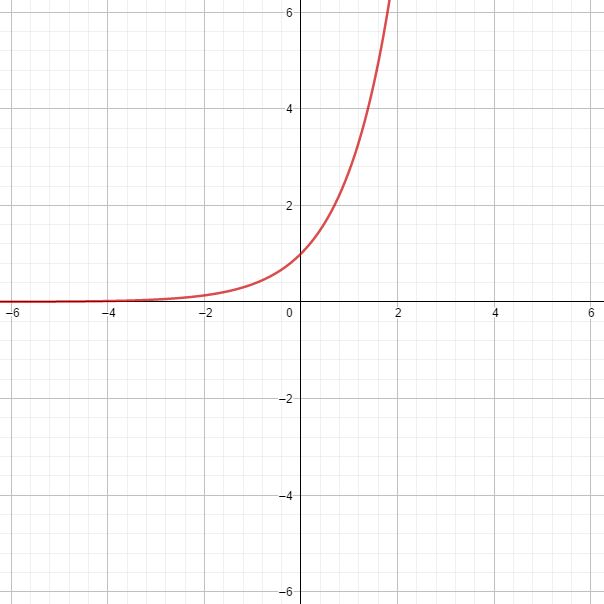 Injective Function
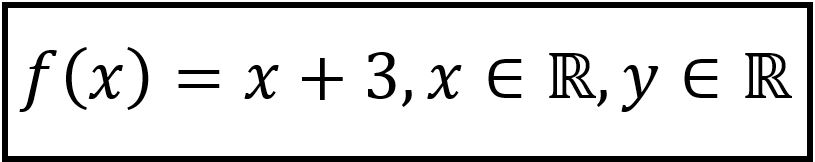 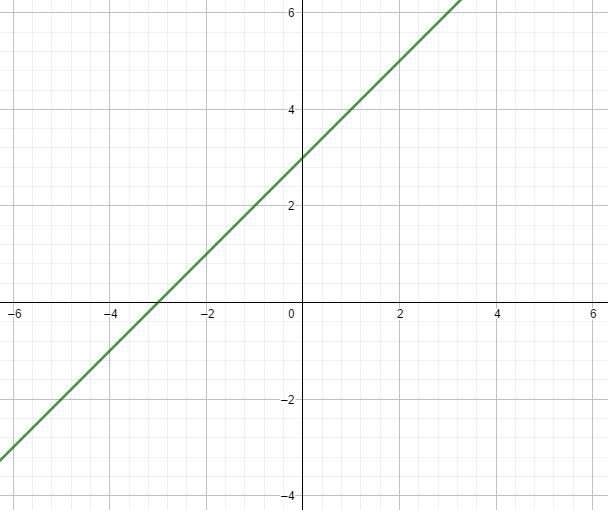 Bijective Function
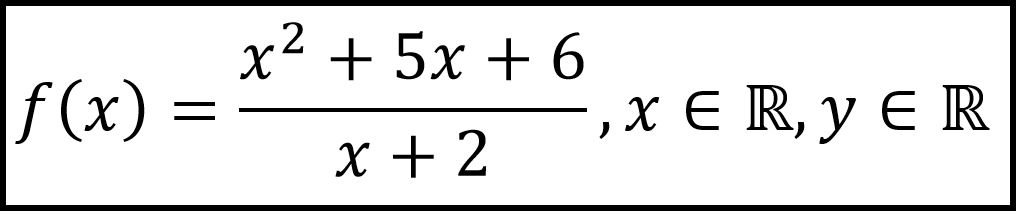 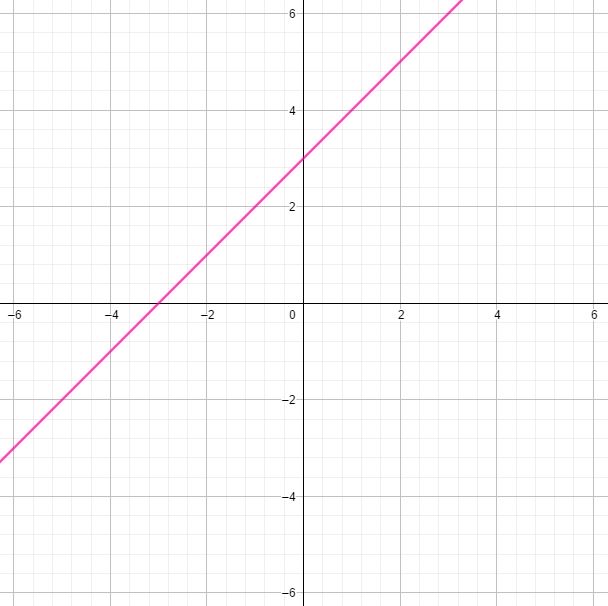 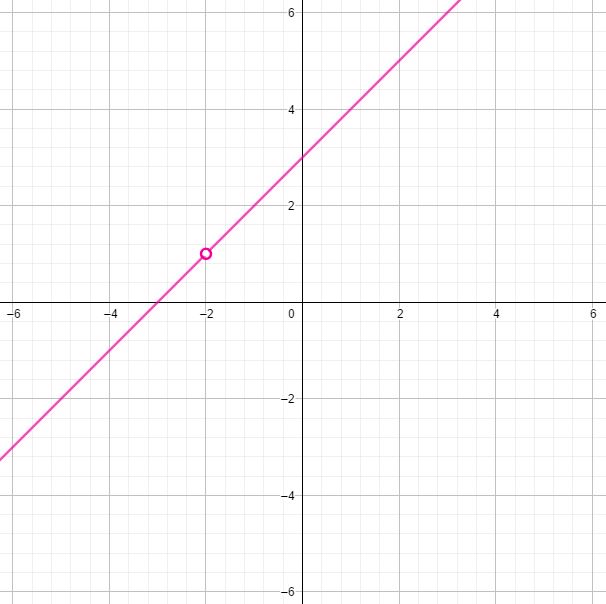 Not a Function
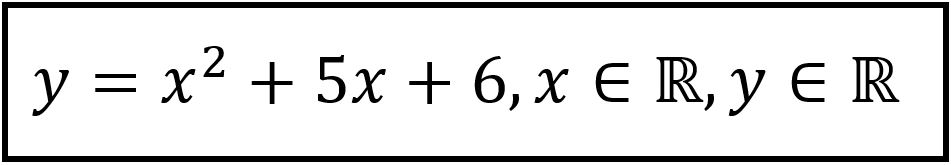 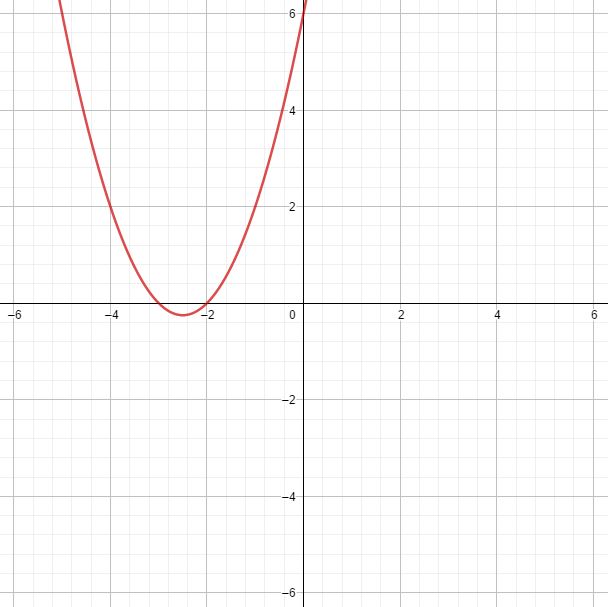 Function - neither injective nor surjective
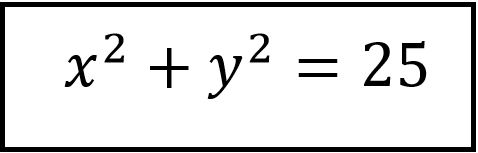 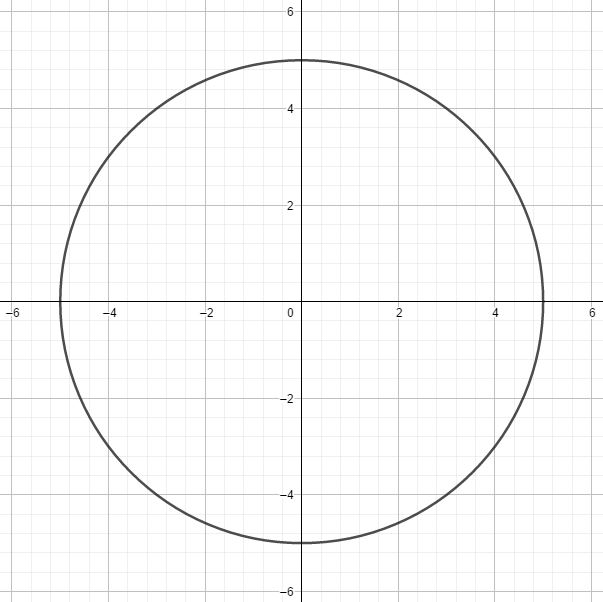 Not a Function
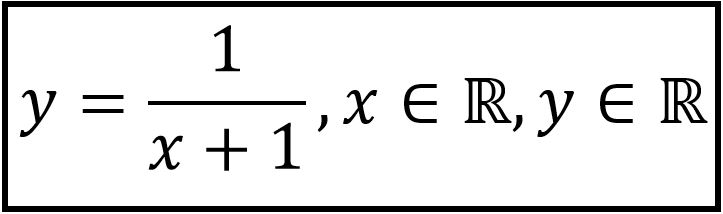 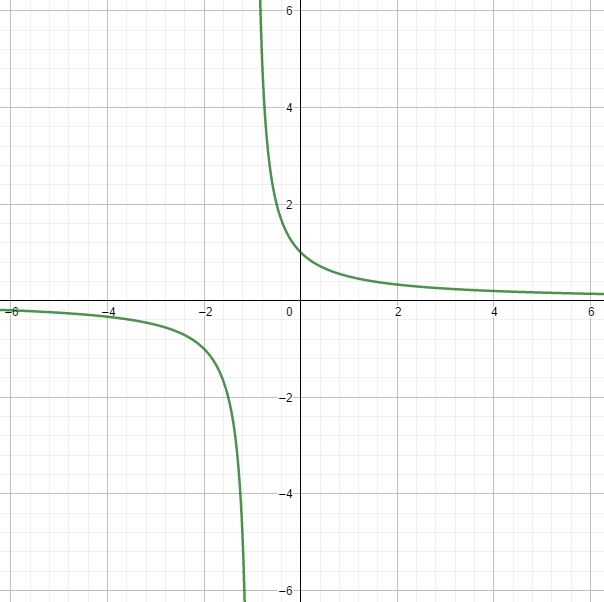 Not a Function
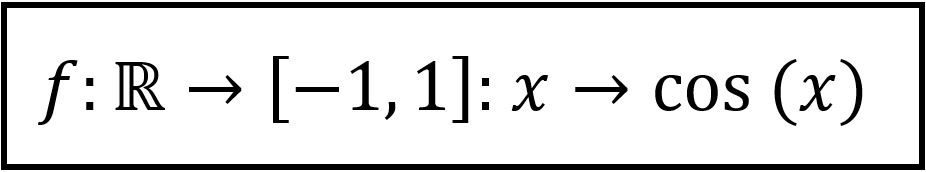 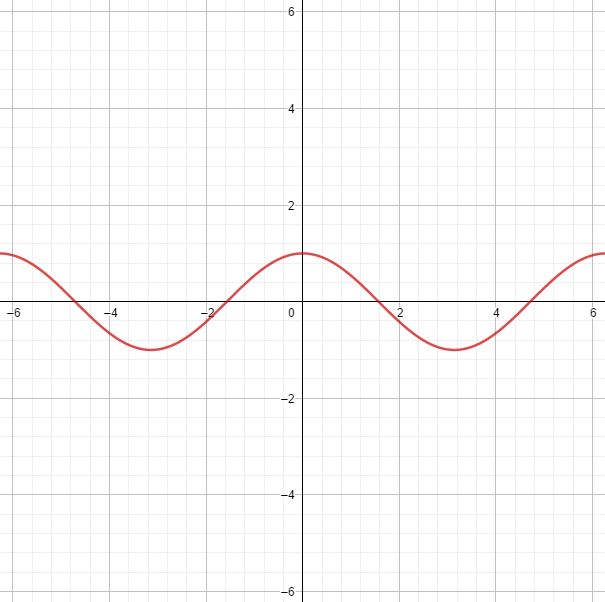 Surjective Function
Functions and their Inverses
Which of those functions had an inverse which is also a function?
Explain your answer
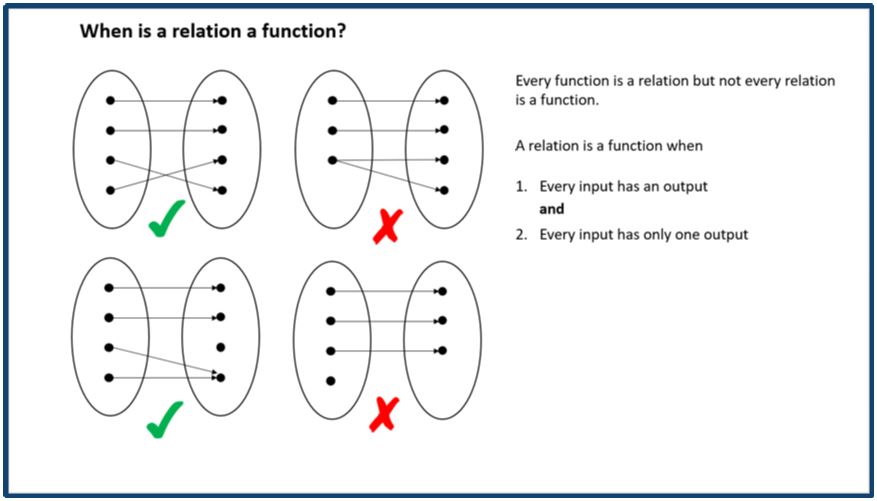 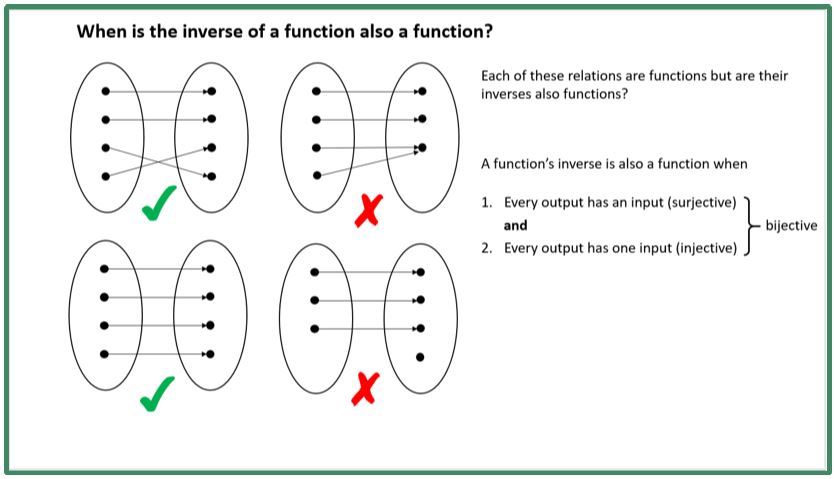 Summary
Unseen Functions
Link to the Syllabus
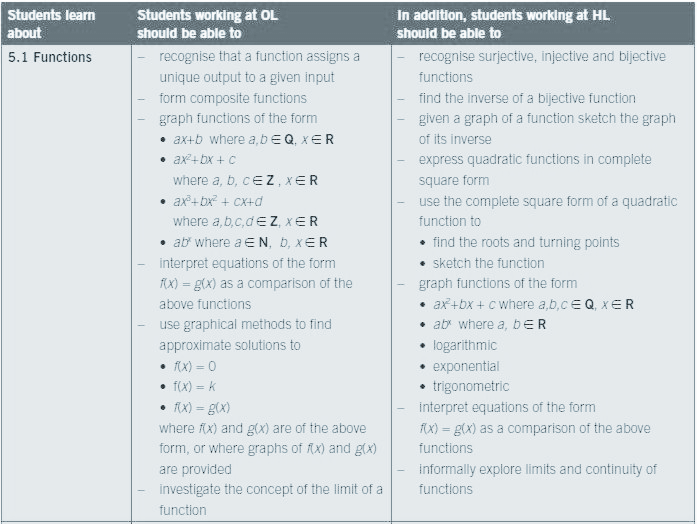 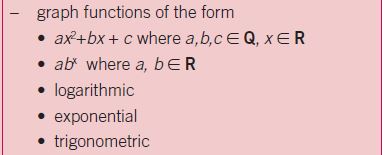 Link to the Syllabus
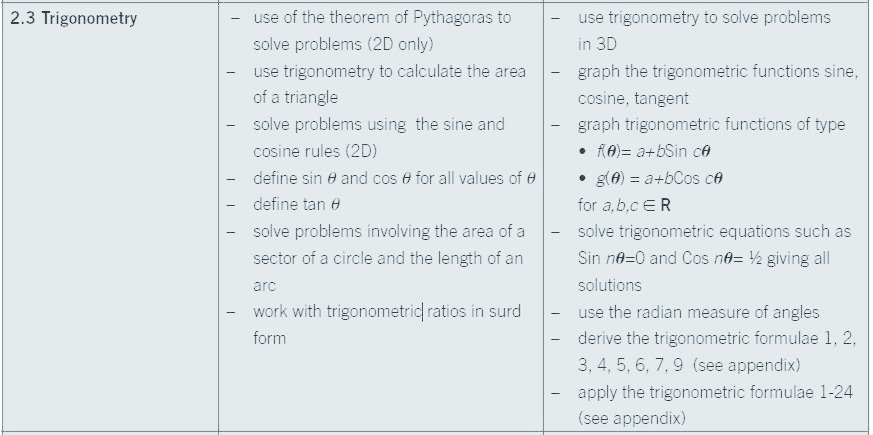 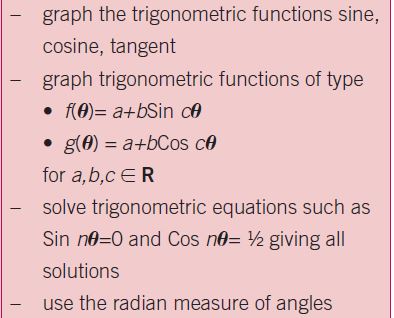 Unseen Functions - Prior Knowledge
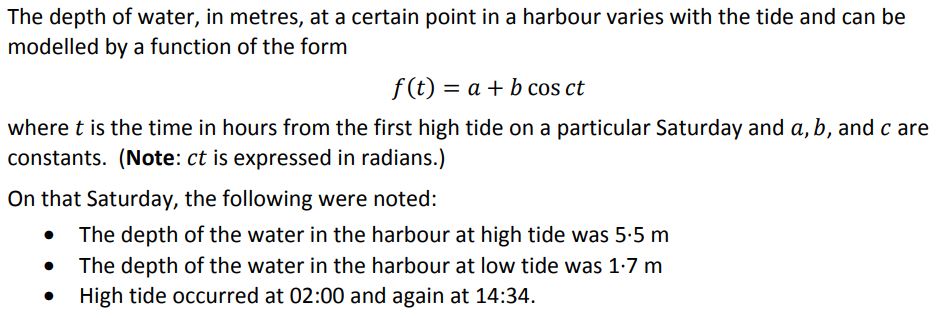 Prior Knowledge - The Unit Circle
Teaching & Learning Plan on the Unit Circle from projectmaths.ie
https://www.projectmaths.ie/documents/T&L/TheUnitCircle.pdf?strand
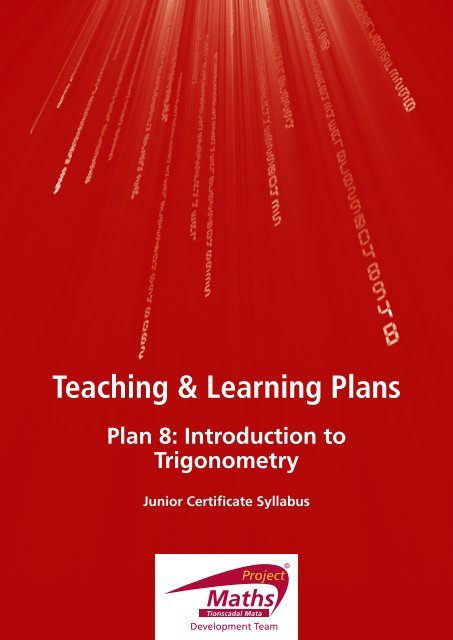 Prior Knowledge - Radians
Constructivism
Discovery of the radian from projectmaths.ie - https://www.youtube.com/watch?v=-fMO2Vk_c-M
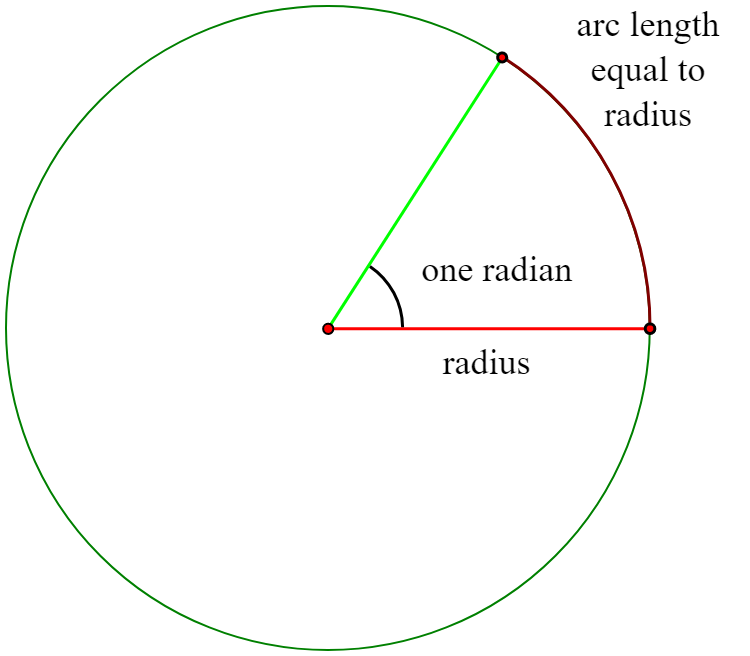 Activity - Design
Knowledge Transfer
Connections
Questioning
Prior learning
How can you help students to make sense of a previously unseen type of function?
What skills and knowledge do students need to be comfortable with that will help them with this question?
What connections may be made to other topics that will help students to make sense of this question?
What kind of questions could the teachers ask to help students understand what is being asked of them?
Where else in their mathematical learning will these knowledge and skills prove to be important?
Activity - Ideas
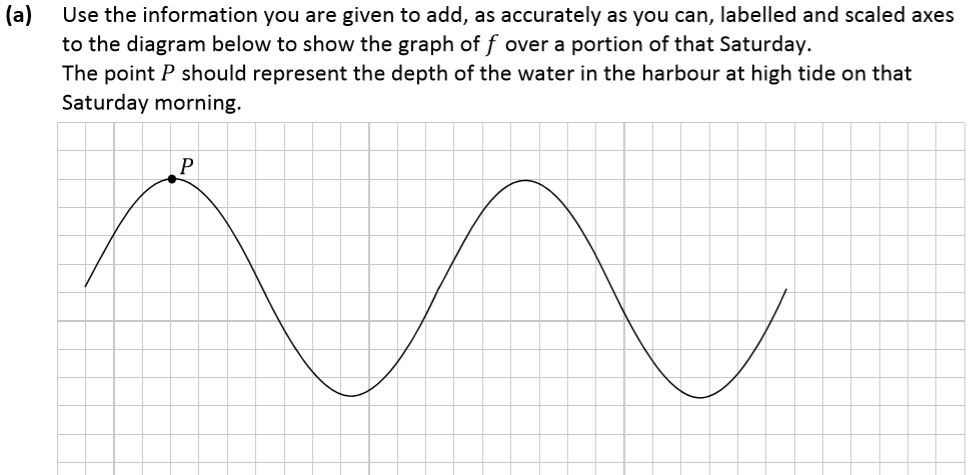 Activity - Design
How can you use this question to help students understand the skills, knowledge and disposition needed to tackle unseen problems?
Knowledge Transfer
Prior learning
Questioning
Connections
Activity - Discussion
Why is it important to think about the questions we ask students?
Why might it be important to show students that the skills and knowledge they are using can be transferred?
Conclusion
Key Features of functions
1. The domain and range 
2. Where the graph of the function meets the axes 
3. Things that remain constant and those that vary in the function
4. The behaviour of the graph of the function 
5. The rate of change of the function
Learning Outcomes
By the end of this workshop we will understand:
that allowing students to engage with rich open tasks will encourage them to become more confident in their mathematical ability, develop their critical thinking skills and will provide them with the tools needed to attempt unseen problems.
teaching algebra through functions is an approach that will allow students to make sense of the algebraic procedures will encourage a positive disposition towards their mathematics.
Key Messages
By engaging deeply with functions at Junior Cycle students acquire the conceptual understanding and skills to understand functions at Senior Cycle.
Multiple representations are important for sense making, for developing deep conceptual understanding and for developing adaptive thinking.